MouthLips
Throat
Mouth Overview
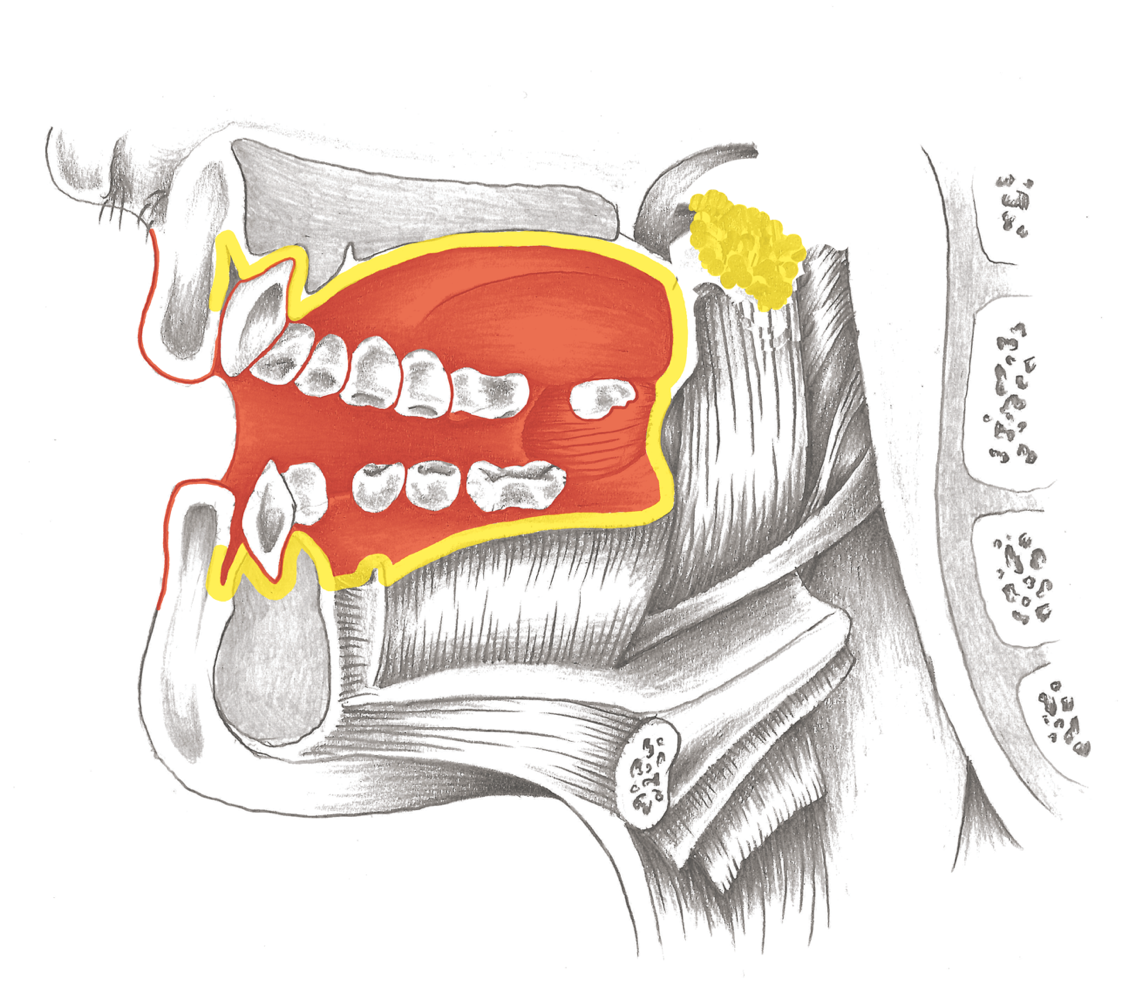 Salivary Glands and Duct System
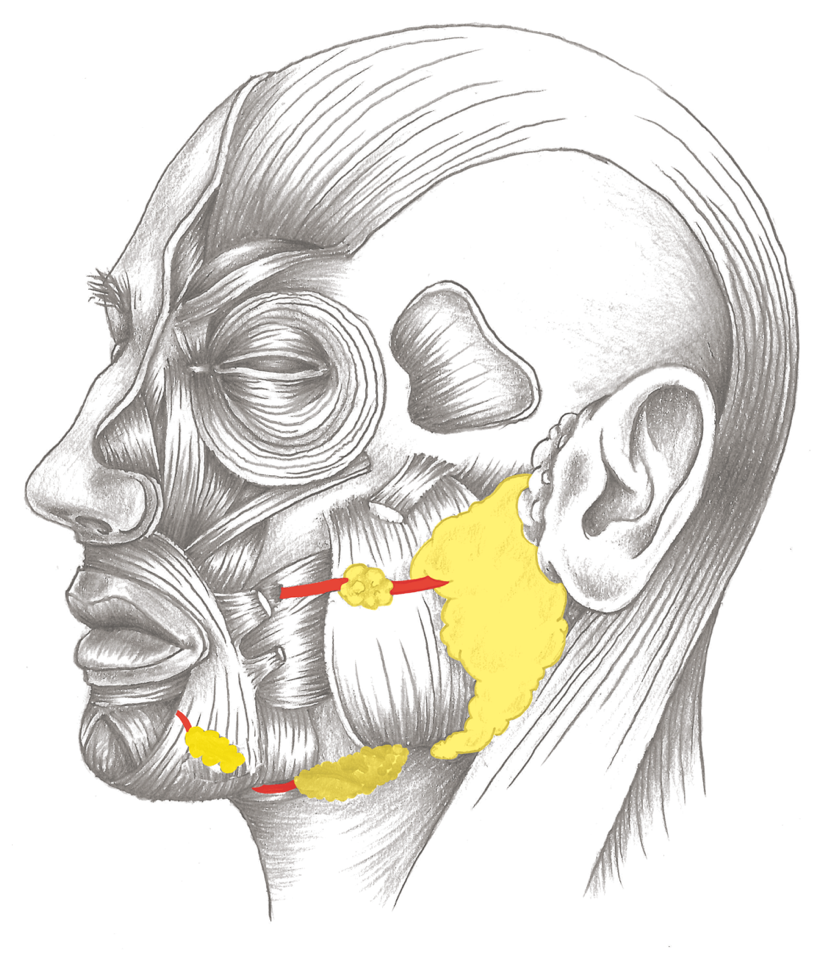 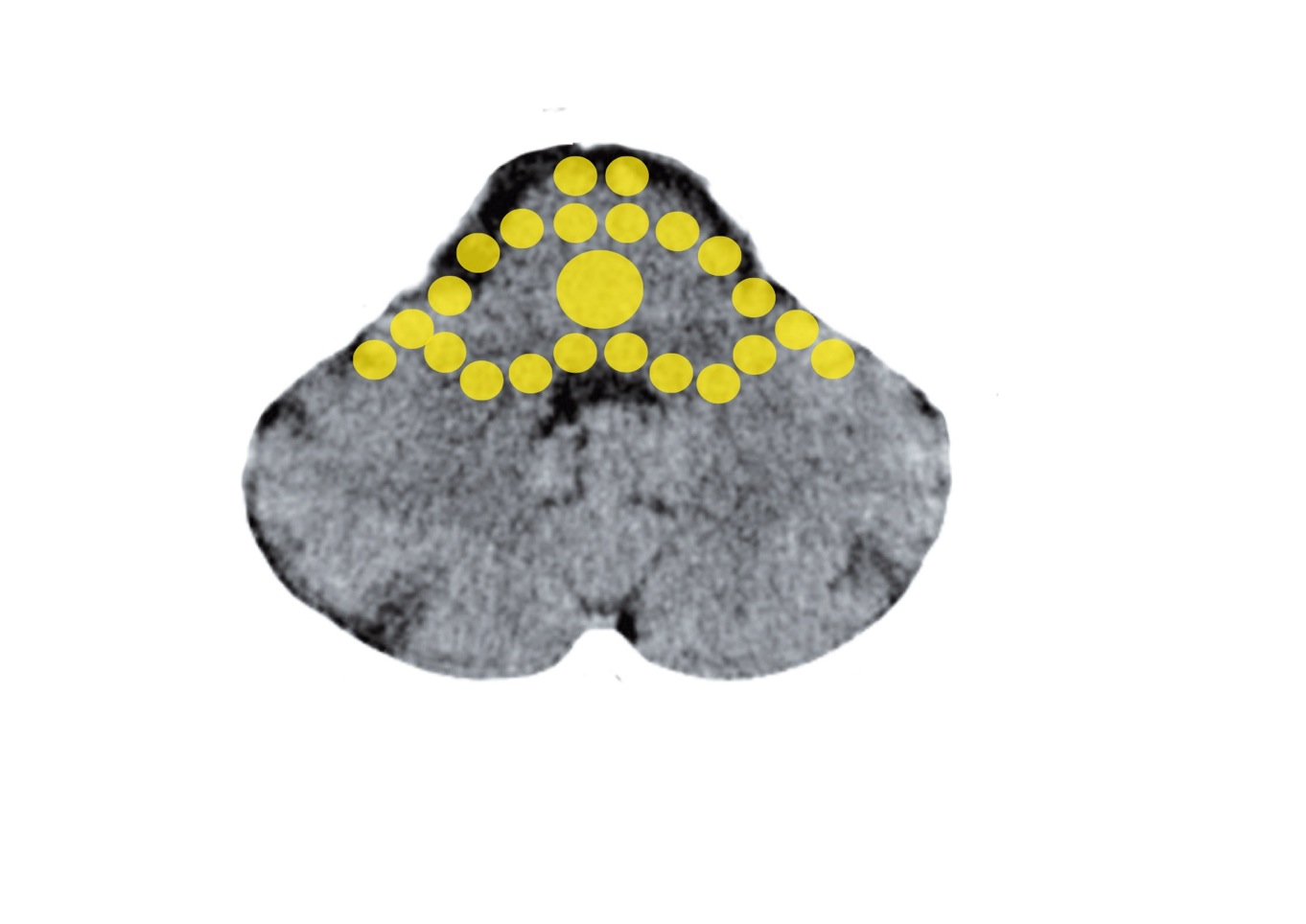 Brain Stem – Deep Oral Mucosa, 
Tonsils, Salivary Glands
Mittelohr und Tuba eustachii - Stammhirn
Tonsils: Left Normal,  Right Enlarged
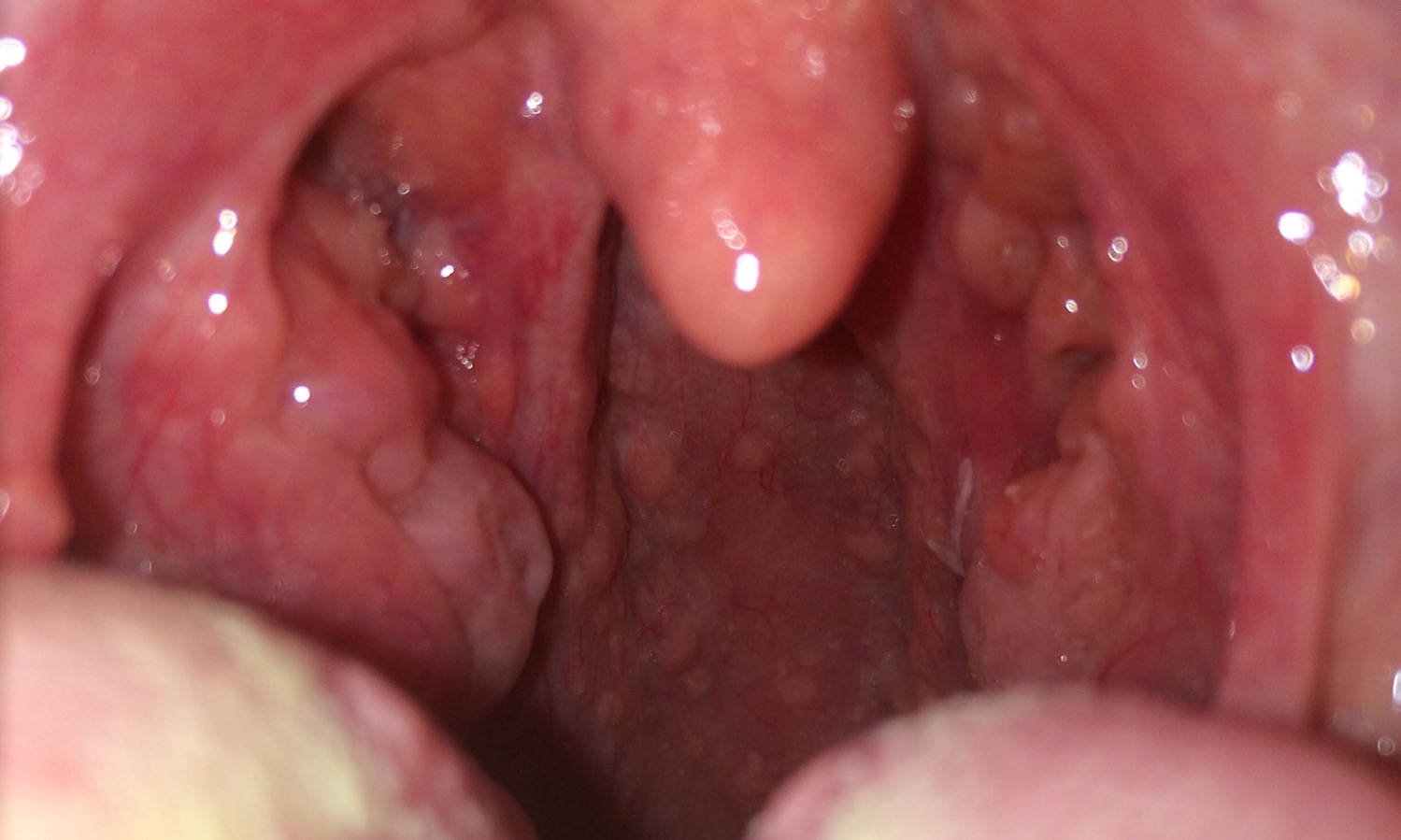 Tonsillitis – Chunk/Morsel Conflict
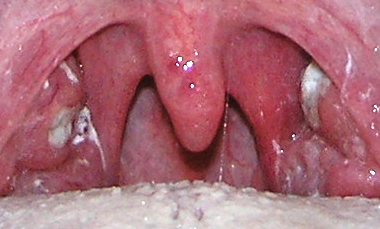 Thrush: Candidiasis – Chunk Conflict, Repair
Thrush: Candidiasis – Chunk Conflict, Repair
Mouth Overview
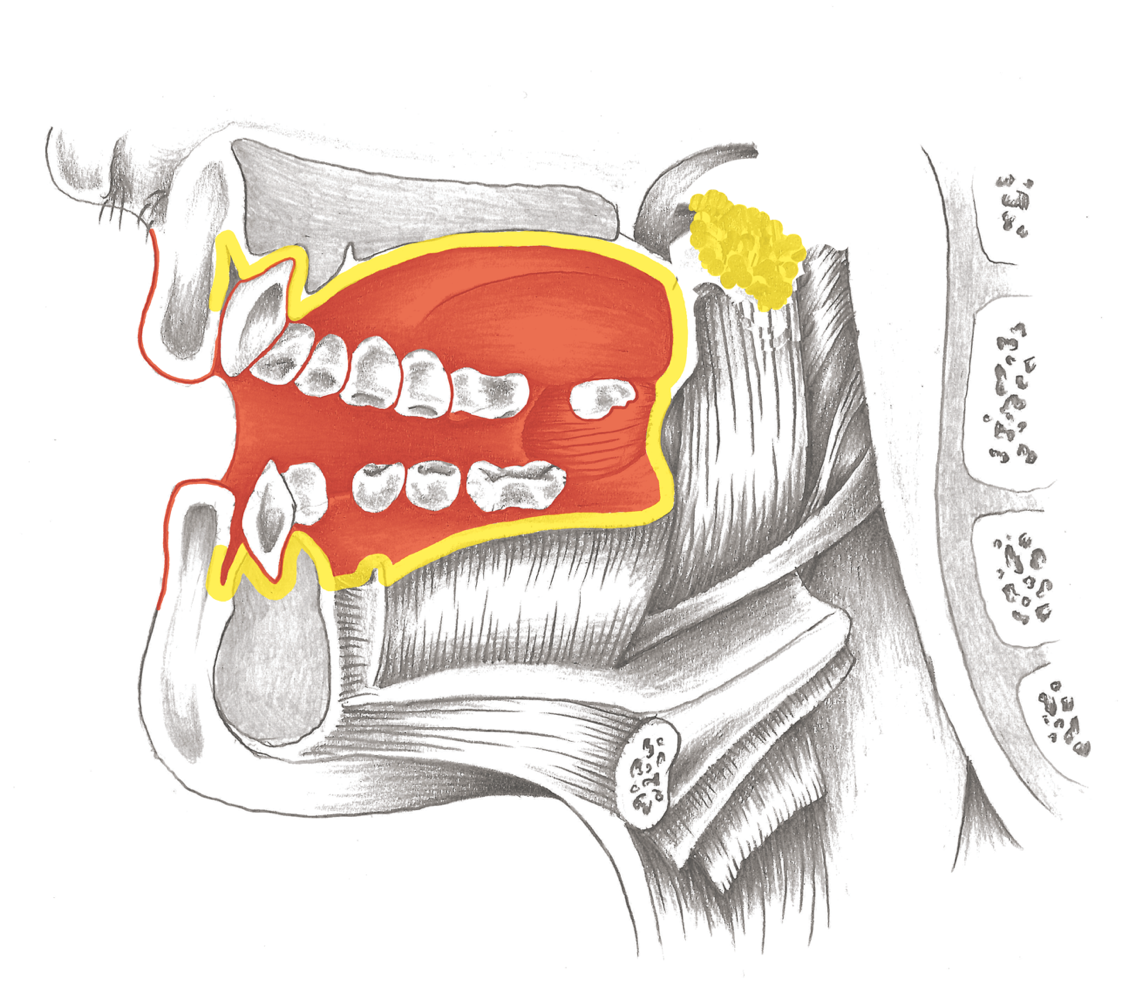 Cold Sores, Herpes: Separation in Repair
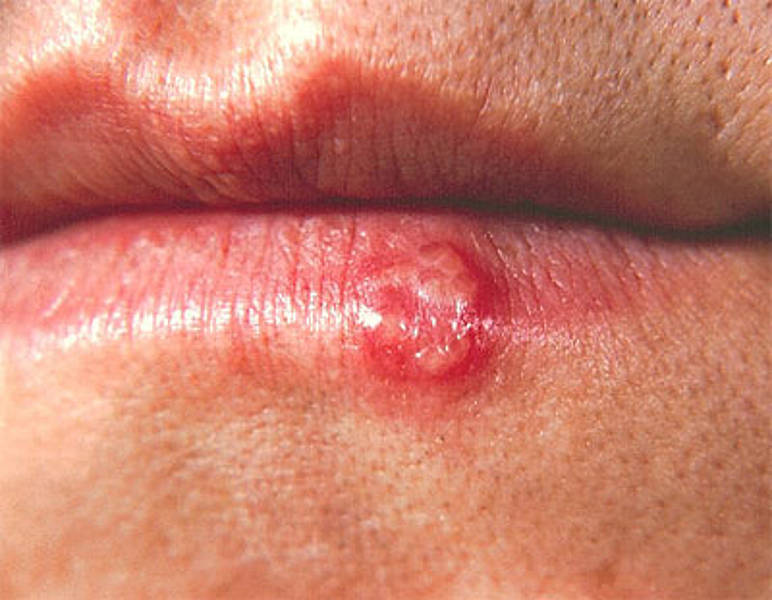 Canker Sores: Aphthous stomatits – Separation
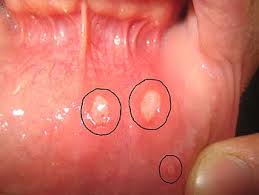 Canker Sores: Aphthous stomatits – Separation
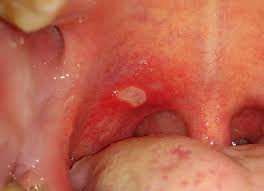 Salivary Glands and Duct System
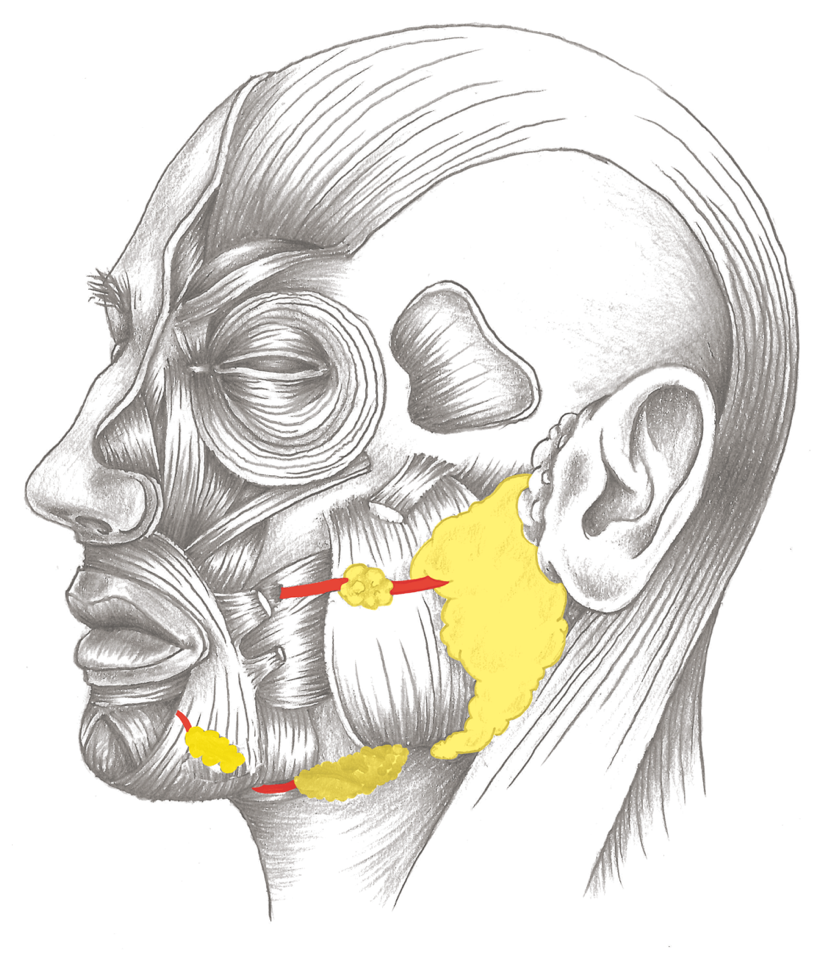 Parotid, Submandibular and 
Sublingual Salivary Glands
Parotid, Submandibular and
Sublingual Salivary Glands
Mumps – Parotid Salivary Gland Duct(s)
Orthodox Medicine: Parotid Virus - Mumps
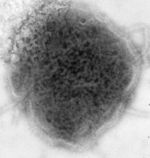 Glandular Tissue of the Salivary Glands
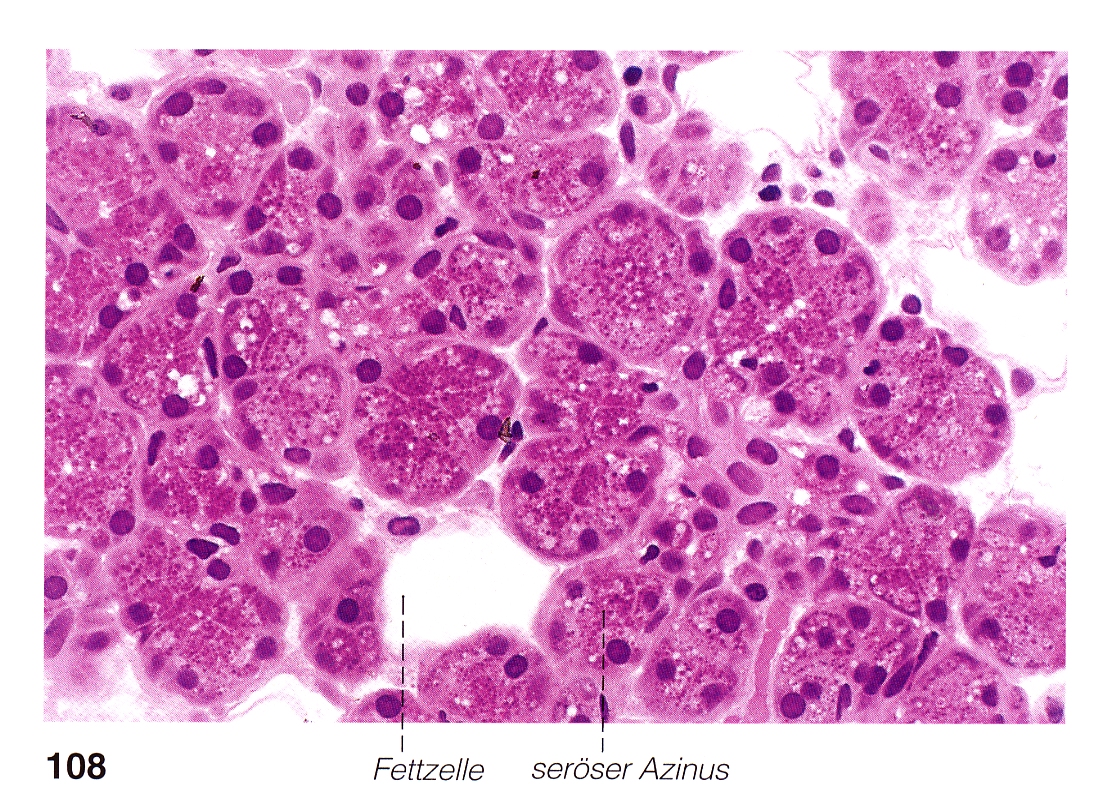 Parotid Gland Inflammation – Chunk Conflict
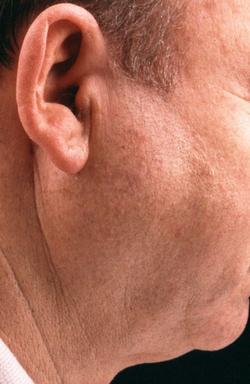 Parotid Gland Inflammation – Chunk Conflict
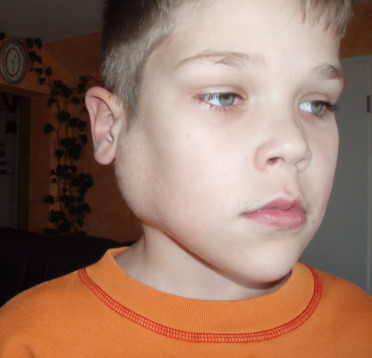 Oral Mucosa: Canker Sores – Separation
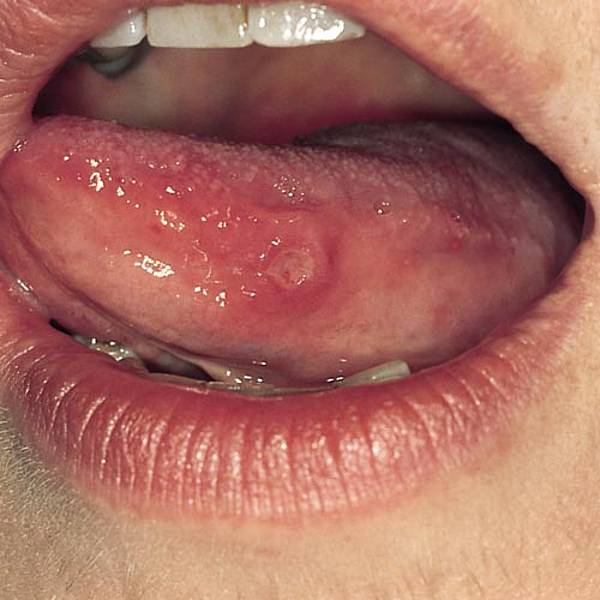